BLANDING AF: PLACEBO INFUSION (KONTINUERLIG)
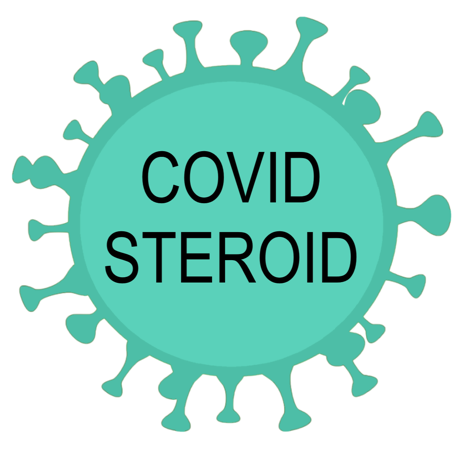 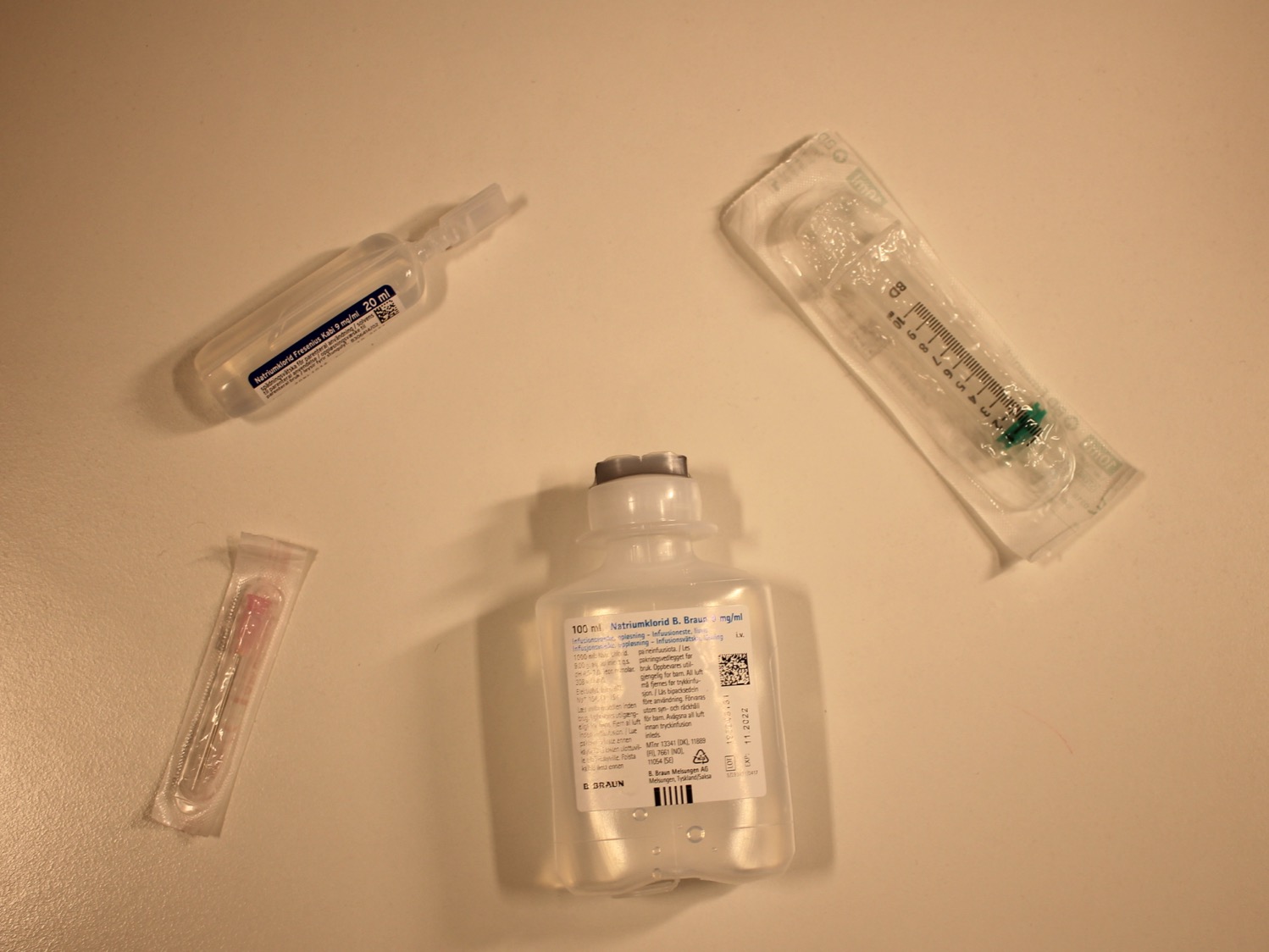 MATERIALE TIL BLANDING AF PLACEBO INFUSION:
20ml NaCl 9mg/ml
10ml sprøjte
100 ml beholder
m. NaCl 9mg/ml
1x kanyle 
Lyserød
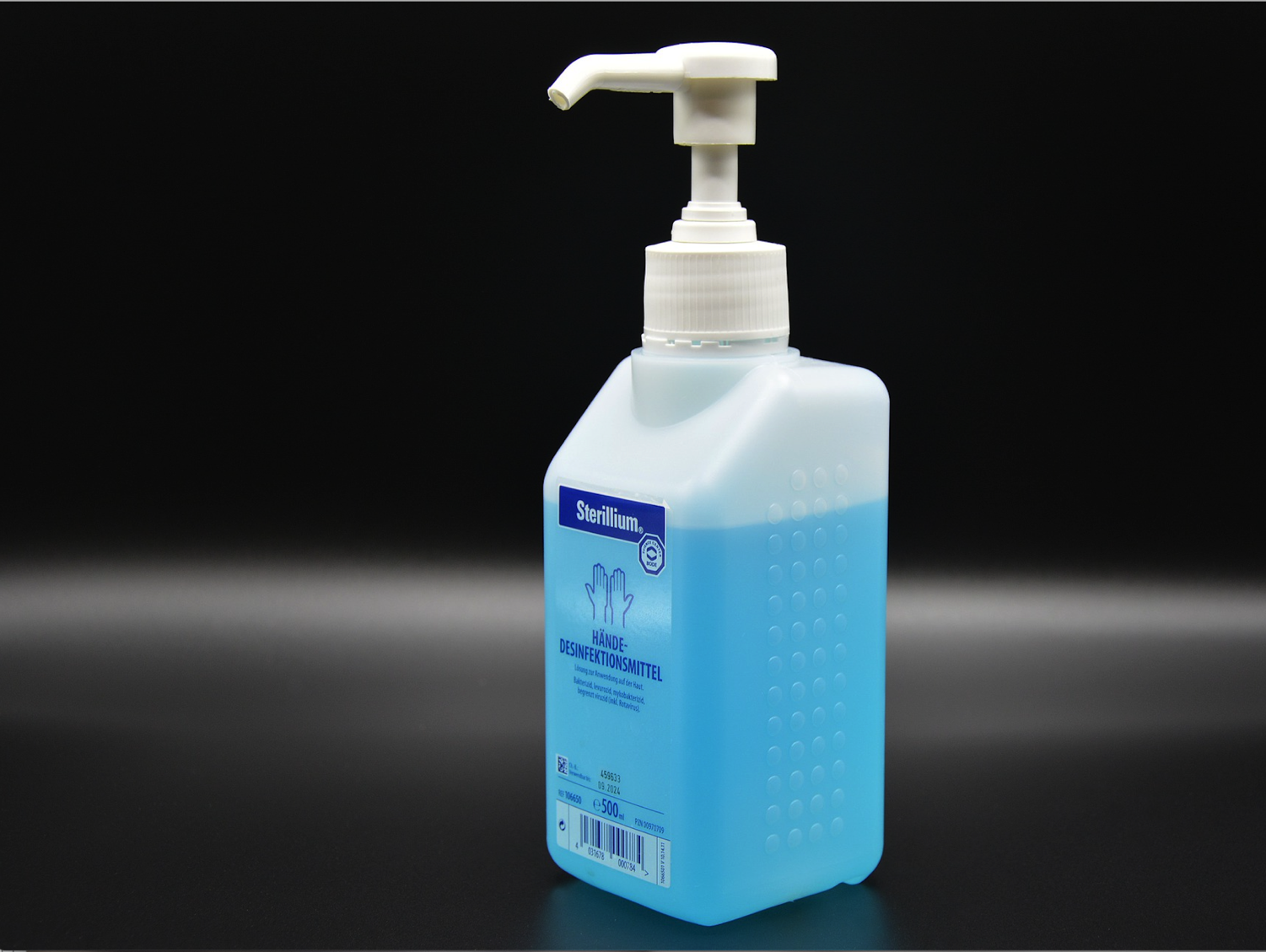 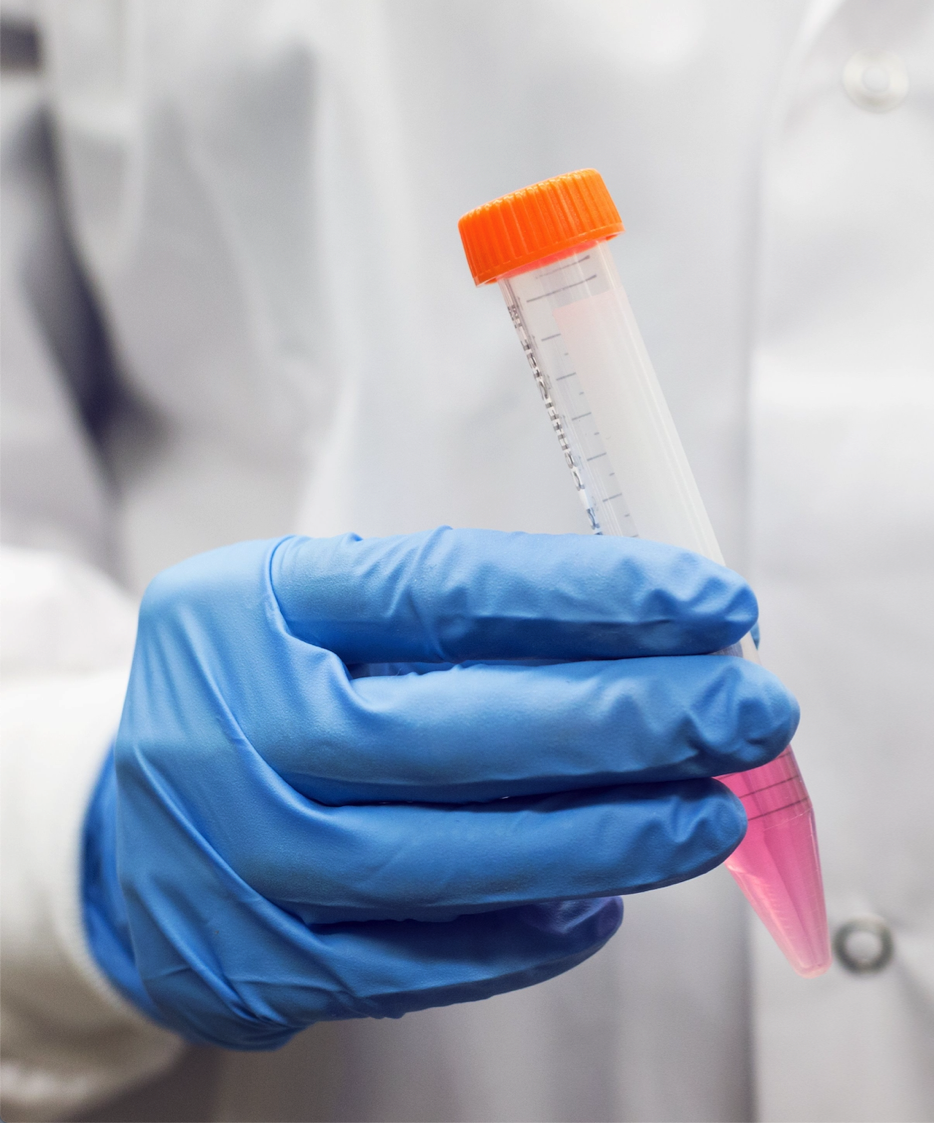 Sprit hænder og tag handsker på
Noter ID, Dato, Allokering og 
Batch/LOT nummer i medicinlog
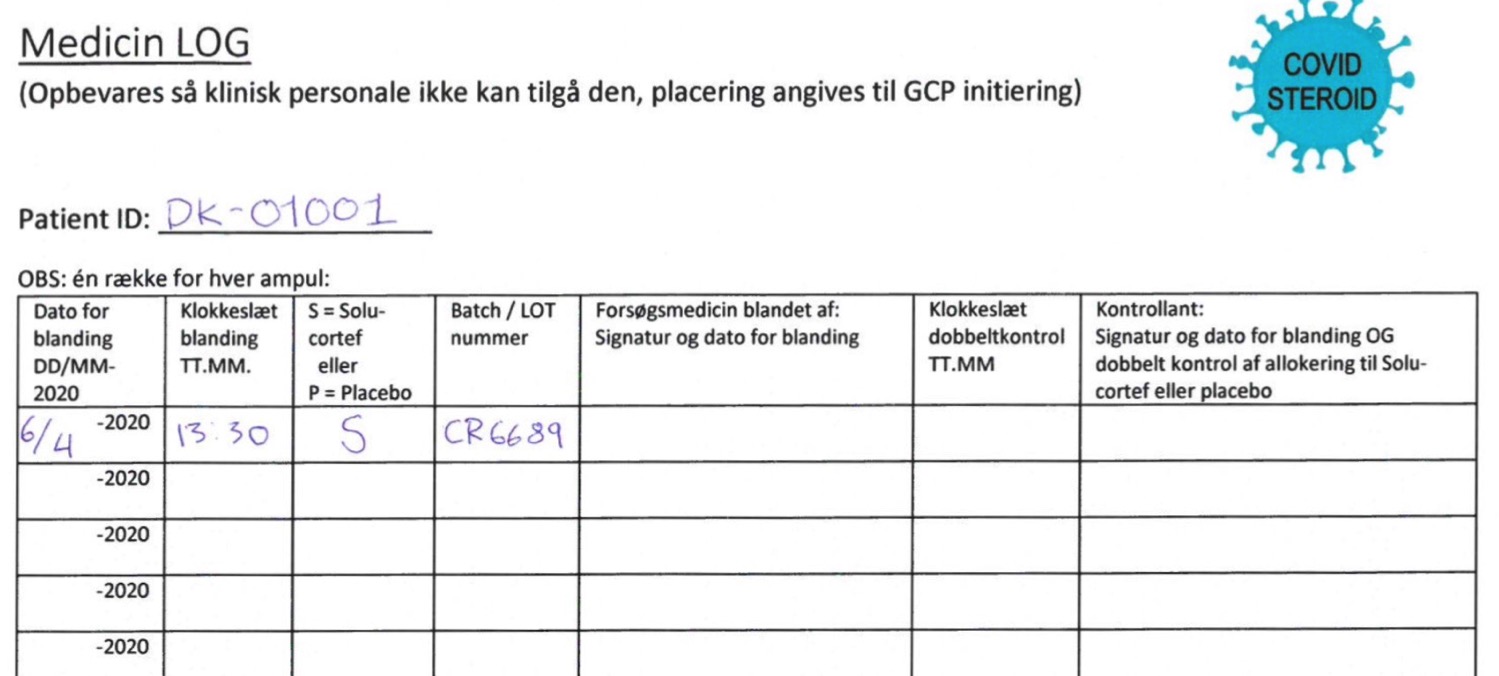 Batch/LOT nummer
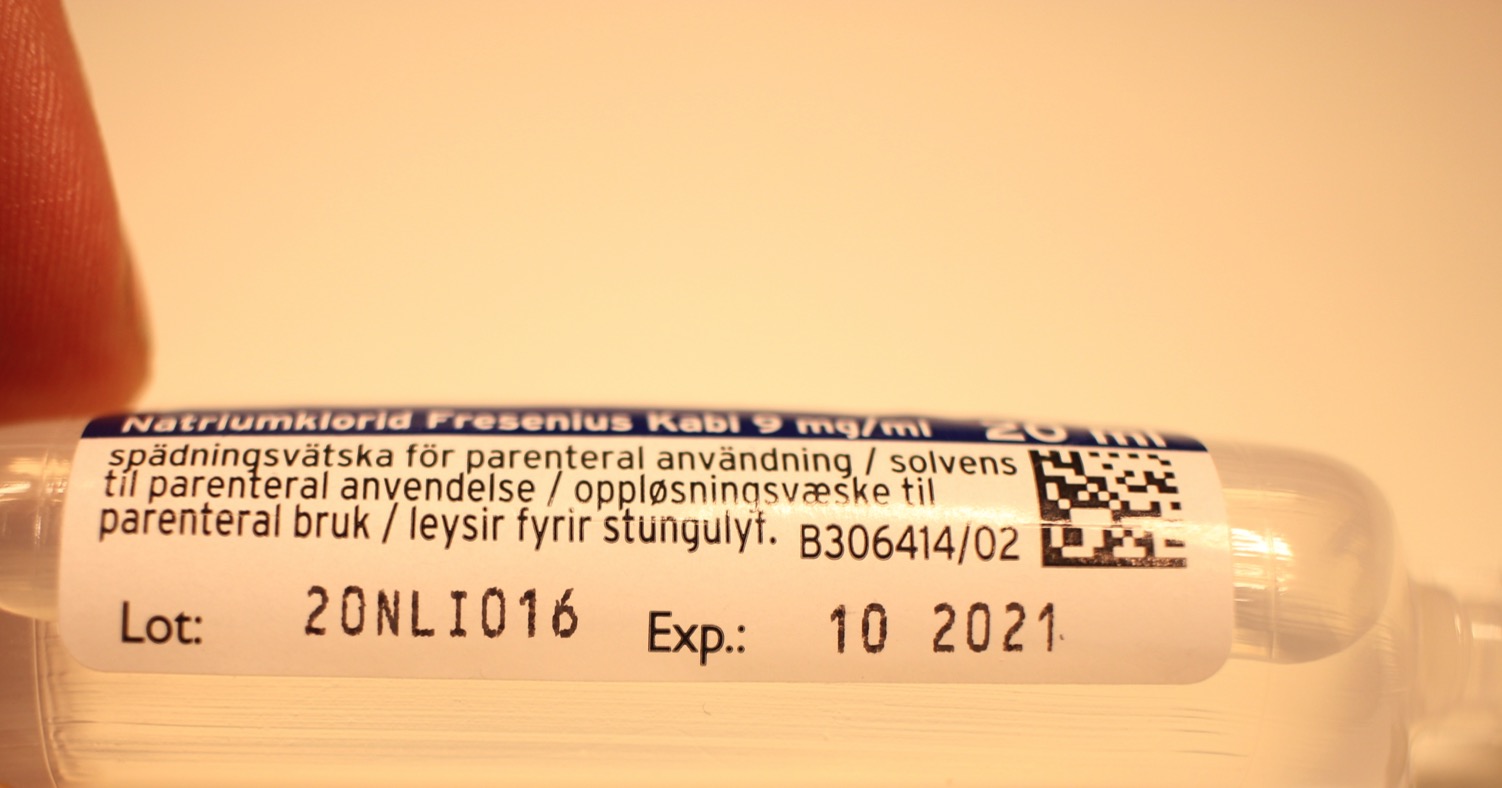 Træk nu 4ml Placebo (NaCl 9mg/ml) 
op i 10ml sprøjten
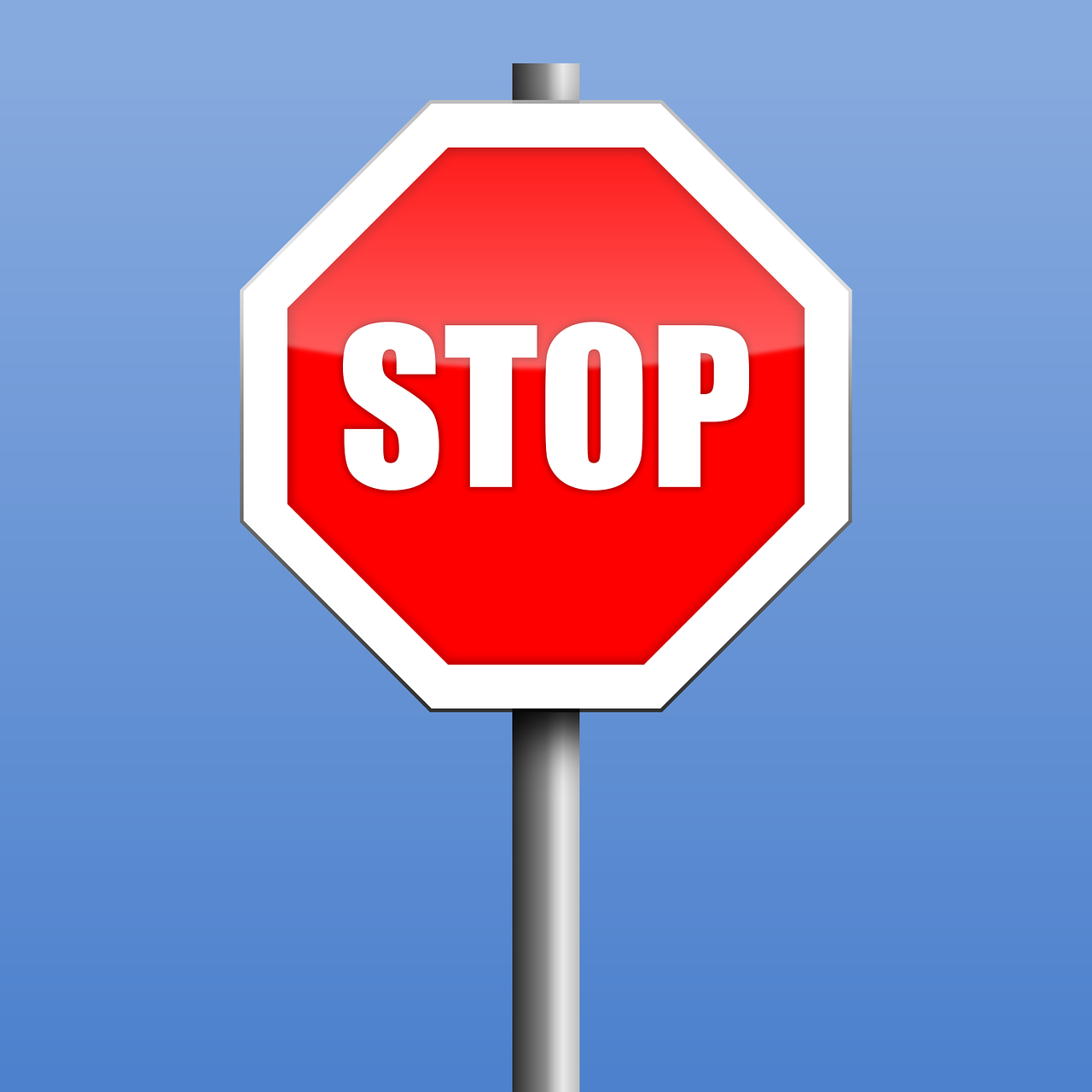 DOBBELT KONTROL
Din medstuderende skal kontrollere allokering og om det rigtige medicin er trukket op
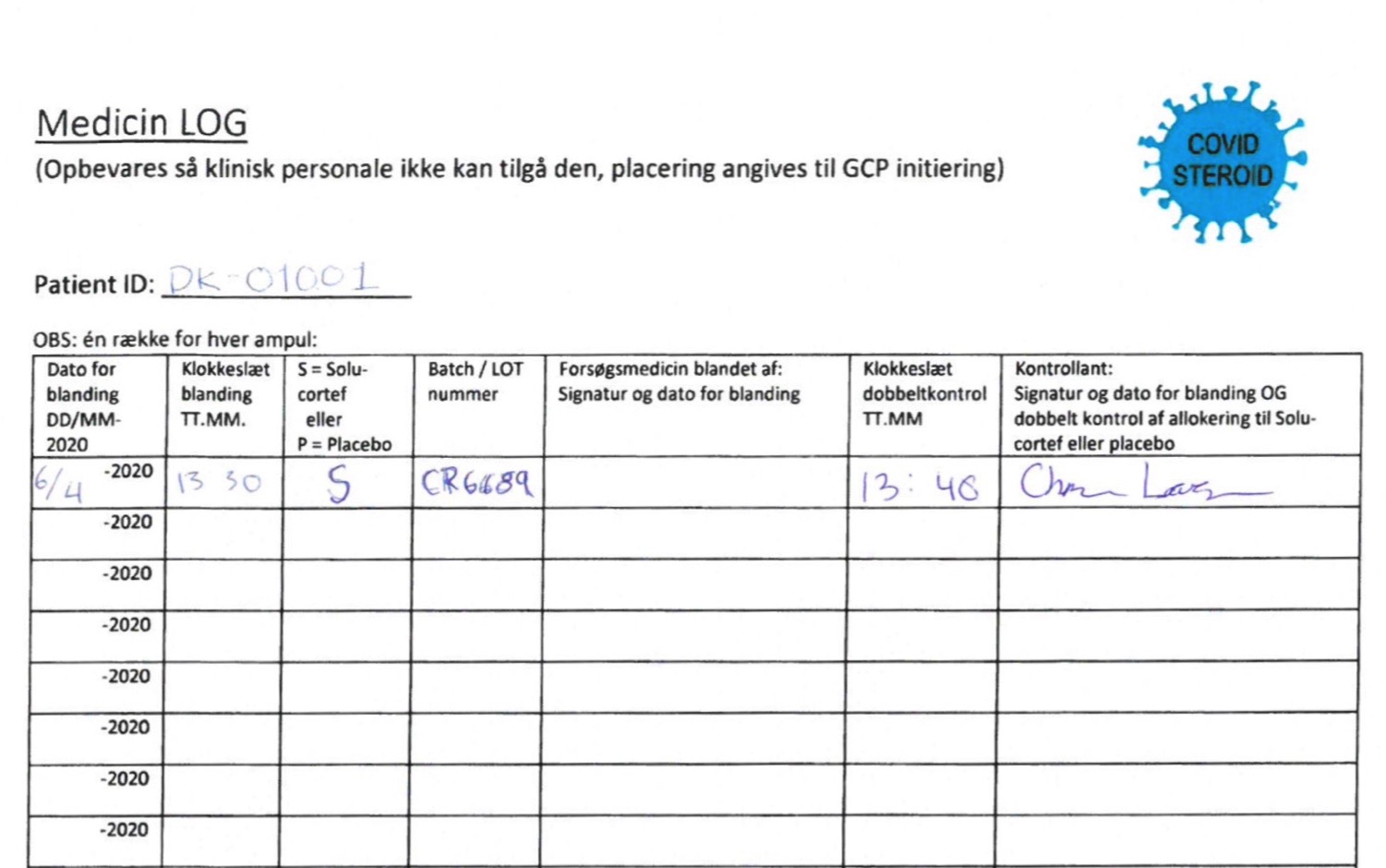 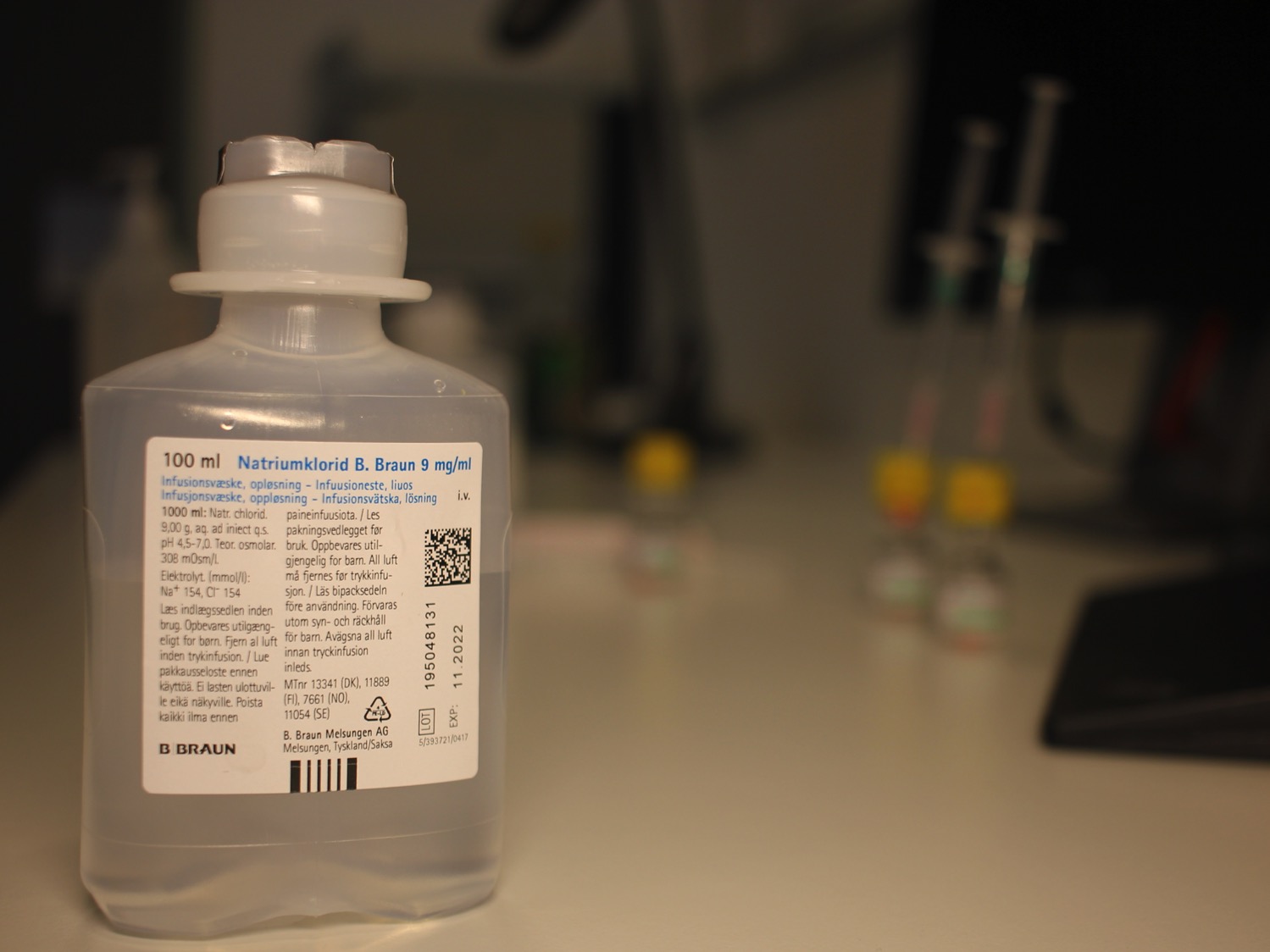 Tag én 100ml beholder m. natriumklorid 9mg/ml
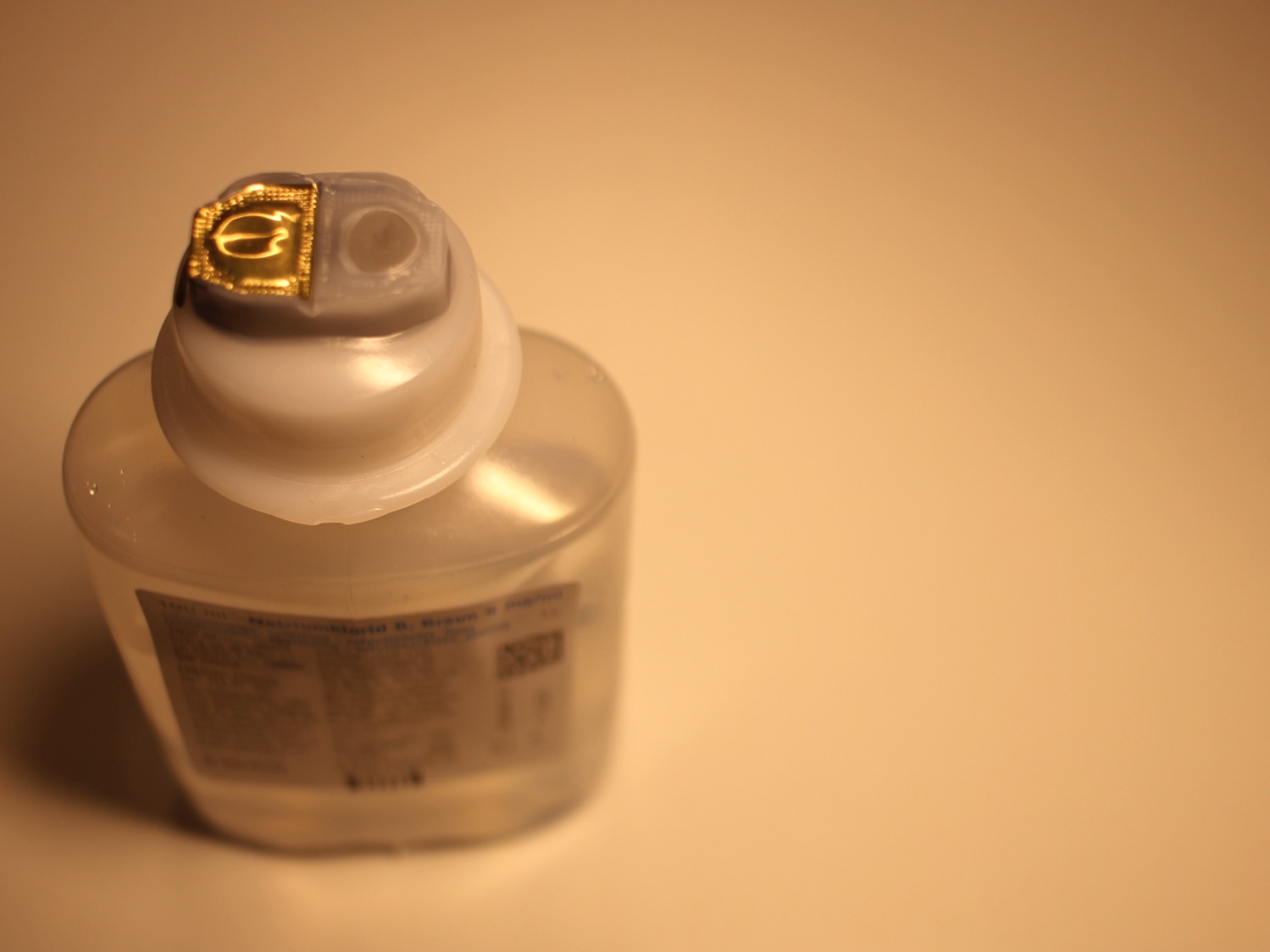 Fjern det ene låg fra natriumklorid dunken
Afsprit membranen
Blanding af Medicin
Blanding af medicin step by step
Penetrer membranen med kanyle og sprøjt 4ml Placebo (NaCl 9mg/ml) i beholderen. 
Fjern sprøjten og lad kanylen sidde.
Smid kanylen korrekt ud i en gul spand.
Sæt klistermærke på blandingen og udfyld det til den rigtige patient.
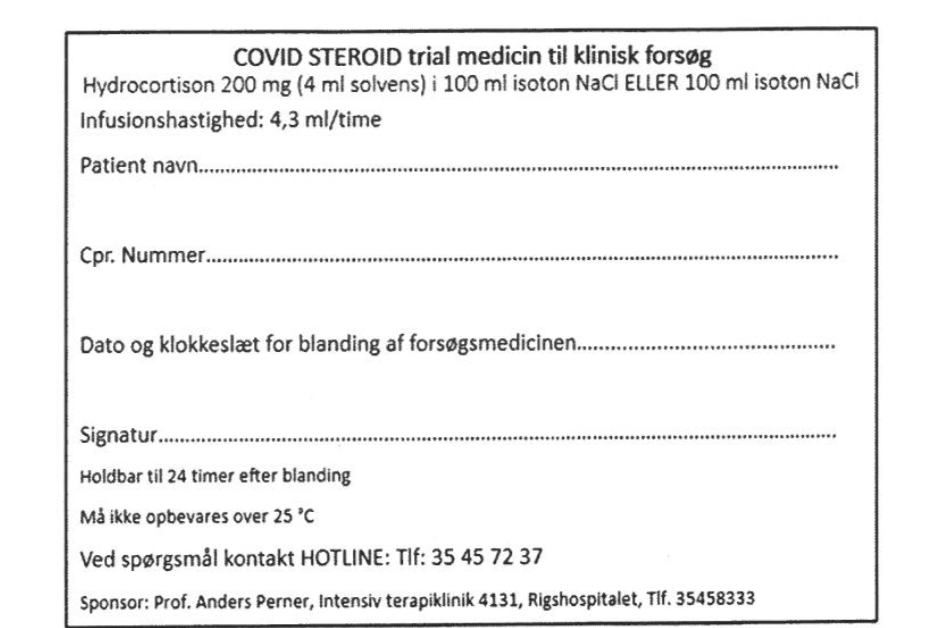 Signer Medicinlog
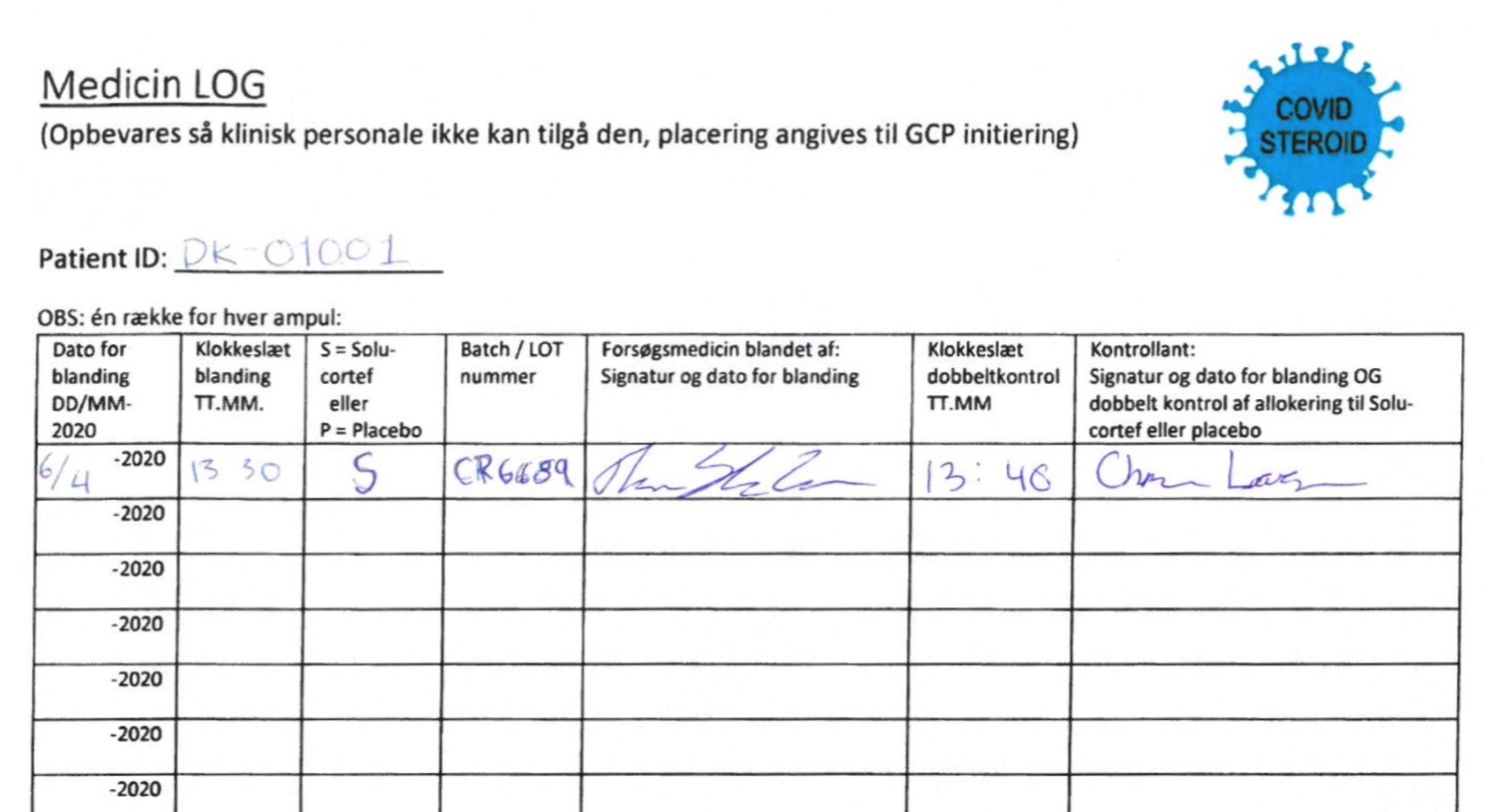